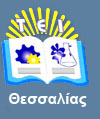 Τεχνολογία και ποιοτικός έλεγχος Σιτηρών & Αρτοσκευασμάτων
Ενότητα 1: Εισαγωγικά, σημασία σιτηρών.
Θεοφάνης Γεωργόπουλος, 
Kαθηγητής Εφαρμογών,
Τμήμα Τεχνολογίας Τροφίμων,
T.E.I. Θεσσαλίας
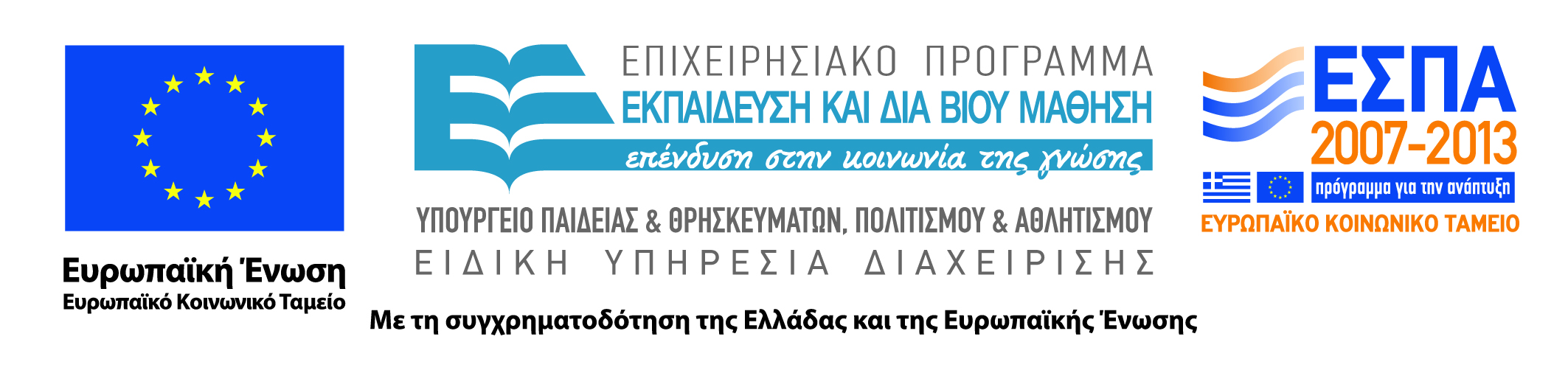 Άδειες Χρήσης
Το παρόν εκπαιδευτικό υλικό υπόκειται σε άδειες χρήσης Creative Commons. 
Για εκπαιδευτικό υλικό, όπως εικόνες, που υπόκειται σε άλλου τύπου άδειας χρήσης, η άδεια χρήσης αναφέρεται ρητώς.
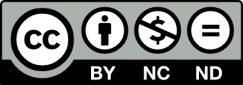 2
Χρηματοδότηση
Το παρόν εκπαιδευτικό υλικό έχει αναπτυχθεί στα πλαίσια του εκπαιδευτικού έργου του διδάσκοντα.
Το έργο υλοποιείται στο πλαίσιο του Επιχειρησιακού Προγράμματος «Εκπαίδευση και Δια Βίου Μάθηση» και συγχρηματοδοτείται από την Ευρωπαϊκή Ένωση (Ευρωπαϊκό Κοινωνικό Ταμείο) και από εθνικούς πόρους.
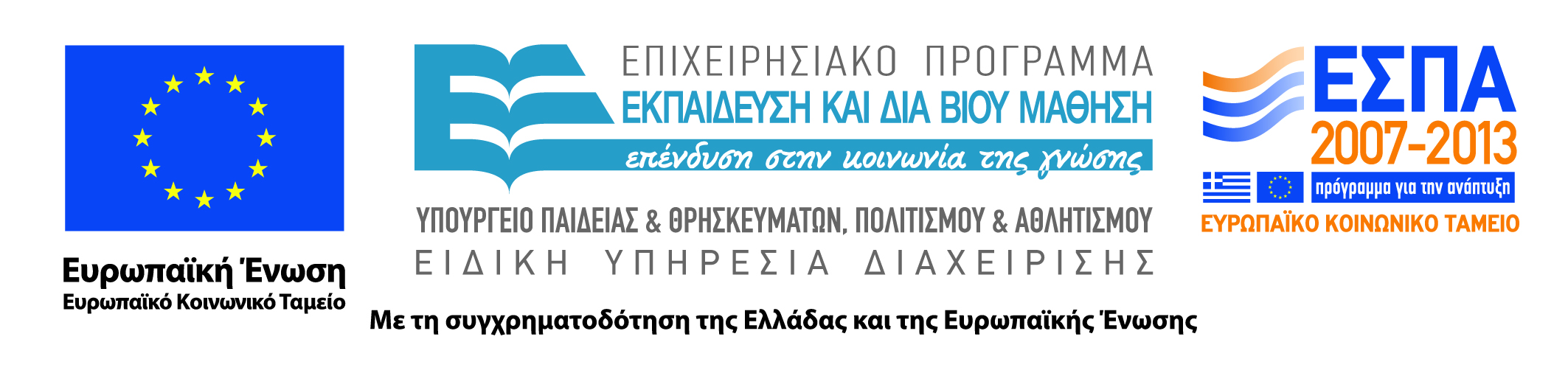 3
Σκοποί  ενότητας
Περιγραφή της έννοιας και της εξέλιξης της  επιστήμης Των Σιτηρών με αναφορά στις σημαντικότερες ανακαλύψεις και την πορεία εξέλιξης της Επιστήμης των Σιτηρών.
4
Εισαγωγικά, σημασία σιτηρών
Περιεχόμενα ενότητας
Δημητριακά,
Είδη σιταριών,
Ρύζι,
5
Εισαγωγικά, σημασία σιτηρών
Δημητριακά
«Δημητριακοί καρποί» ή «Δημητριακά» ή «Σιτηρά», ορίζονται οι αποξηραθέντες ώριμοι καρποί ορισμένων φυτών της οικογένειας των αγροστωδών που είναι απαλλαγμένοι από κάθε ανόργανης ή οργανικής ύλης.
Δημητριακά είναι: 
Σιτάρι,
Καλαμπόκι,
Ρύζι,
Κριθάρι,
Βρώμη,
Σίκαλη,
Σόργο,
Κεχρί.
6
Εισαγωγικά, σημασία σιτηρών
Χημική σύσταση
Νερό, πριν τον θερισμό 30%, μετά τον θερισμό και ξήρανση θα πρέπει να φθάσει στο 10-14% (συνήθως 12-13%).
Άμυλο, 50-75% του βάρους, μορφή αμυλόκοκκων.
Άλλοι υδατάνθρακες: στα πίτυρα (κυτταρίνες, πεντοζάνες).
Πρωτεΐνες (γλουτένη-μη υδατοδιαλυτές, αλβουμινες-υδατοδιαλυτές).
Ανόργανες ύλες: φωσφορικού καλίου, φωσφορικού μαγνησίου, τέφρα πάνω από 1,4%.
Ένζυμα:αμυλάσες, πρωτεάσες, λιπάσες, πεντοζανάσες.
Λίπος: 1-3%, καλαμπόκι στο 5%.
7
Εισαγωγικά, σημασία σιτηρών
Ποιοτική κατάταξη δημητριακών
Βάρος εκατολίτρου,
Βαθμός καθαρότητας (%): ξυλώδεις ύλες, ξένα δημητριακά,
Χρώμα κόκκων,
Ικανότητα βλαστήσεως (για κριθάρι).
Ελαττώματα και ασθένειες δημητριακών:
Παρουσία σπόρων ζιζανίων,
Δαυλίτης, 
Φουζάριο (ευρωτίαση),
Έντομα.
8
Εισαγωγικά, σημασία σιτηρών
[Speaker Notes: ,]
Είδη σιταριών (1 από 6)
Μαλακό σιτάρι (προϊόντα αρτοποιιας): λευκό αλεύρι (Γαλλικό, Ουγγαρέζικο, Γερμανικό, Ρωσσίας, λίγο Ελληνικό), 
Σκληρό σιτάρι (ζυμαρικά, κίτρινο ψωμί):κίτρινο αλεύρι, σιμιγδάλι (χονδρό, ψιλό, μακαρανοποιιας), (σχεδόν αποκλειστικά ελληνικό),
Σημαντική παράμετρος:εκατολιτρικό βάρος
Άριστη ποιότητα πάνω από 82,
Ποιότητα 1η, πάνω από 78,
Ποιότητα 2α πάνω από 76,
Ελληνικο 74-78,
Κάτω από 76 δεν είναι κατάλληλο για αρτοποίηση.
Εισαγωγικά, σημασία σιτηρών
9
Είδη σιταριών (2 από 6)
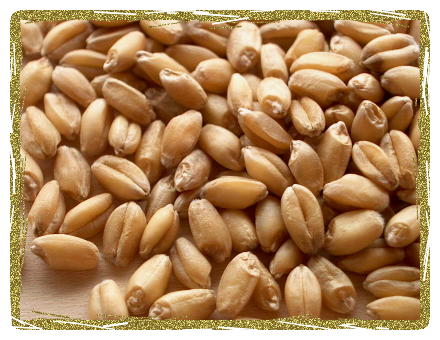 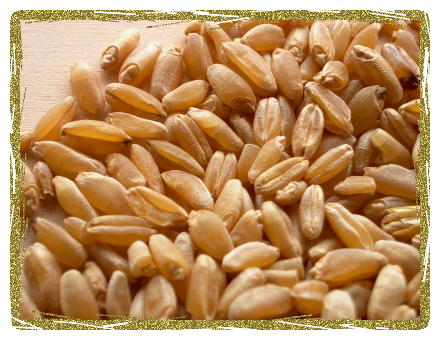 Μαλακό σιτάρι
Σκληρό σιτάρι
10
Εισαγωγικά, σημασία σιτηρών
Είδη σιταριών (3 από 6)
Για τα ζυμαρικά σπουδαίο κριτήριο είναι η σκληρότητα του σκληρού σιταριού.
Συστατικό που υπάρχει μόνο στο σιτάρι: γλουτένη. 
Η ποσότητα και η ποιότητα της γλουτένης παίζει μεγάλο ρόλο για την αρτοποιητική ικανότητα  του αλεύρου (εμπορική αξία).
20-38% υγρή γλουτένη (10-16% πρωτεΐνη).
11
Εισαγωγικά, σημασία σιτηρών
Είδη σιταριών (4 από 6)
Τα σιτηρά αποτελούν σήμερα τη βάση της διατροφής και καλύπτουν το μισό των θερμιδικών αναγκών της αφού περιέχουν σε μεγάλο ποσοστό άμυλο, πρωτεΐνες, κυτταρίνη, βιταμίνες και ανόργανα άλατα,
Προϊόντα των δημητριακών εκτός από τη χρήση τους στην Παρασκευή τροφίμων και ποτών (αρτοποιία, ζαχαροπλαστική, ζυμαρικά, μπύρα, ουίσκι) χρησιμοποιούνται για ζωοτροφές, πτηνοτροφία, χαρτοποιία,
12
Εισαγωγικά, σημασία σιτηρών
Είδη σιταριών (5 από 6)
οι κόκκοι των σιτηρών πρέπει να είναι ακέραιοι και σε κάθε περίπτωση απρόσβλητοι από ακάρεα και έντομα,
Η παρουσία σπασμένων κόκκων ή προσβολή εντόμων ή ακάρεων δεν πρέπει να υπερβαίνει το ποσοστό του 5%,
Πρέπει να είναι υγιείς και πρακτικά απαλλαγμένοι σπερμάτων και παρασιτικών φυτών, να μην περιέχουν οποιαδήποτε ύλη που μπορεί να επιδράσει δυσμενώς στη δημόσια υγεία.
13
Εισαγωγικά, σημασία σιτηρών
Είδη σιταριών (6 από 6)
Η επιβάρυνση των προϊόντων με ραντισμό, η επάλειψη, το γυάλισμα των κόκκων με οποιαδήποτε ανόργανη ή οργανική ύλη δεν επιτρέπεται από τον Κ.Τ.Π.,
Το δε ποσοστό προσμίξεων (φύλλα, άχυρα, ξυλώδη κ.α) στα σιτηρά δεν θα πρέπει να είναι μεγαλύτερο από 0,5%,
Τα σιτηρά και η βύνη δεν πρέπει να περιέχουν ως πρόσθετα χρωστικές και συντηρητικά.
14
Εισαγωγικά, σημασία σιτηρών
Σημασία της υγρασίας στα σιτηρά
Η θερμοκρασία και η υγρασία επηρεάζουν την διατηρησιμότητα των σιτηρών π.χ.:
Όταν η υγρασία υπερβαίνει το 15% τα δημητριακά υφίστανται ευκολότερα από έντομα και μικροοργανισμούς,
Όταν η υγρασία είναι χαμηλή π.χ. 8-10%, οι κόκκοι των σιτηρών σπάζουν εύκολα,
Όταν η θερμοκρασία είναι αυξημένη τότε τα σιτηρά «ανάβουν»,
Το φαινόμενο αυτό της αυτοθέρμανσης προκαλεί καταστροφή του σίτου.
15
Εισαγωγικά, σημασία σιτηρών
Ρύζι (1 από 2)
Το προϊόν που λαμβάνεται μετά από την επεξεργασία του φυτού «όρυζα» ονομάζεται ρύζι.

Α) αναποφλοίωτο, 
Β) αποφλοιωμένο,
Γ) κατεργασμένο που διακρίνεται σε κατεργασμένο ως έχει και κατεργασμένο κατόπιν υγροθερμικής κατεργασίας (par boiling) πριν από την αποφλοίωση και την παραπέρα επεξεργασία, 
Η αποφλοίωση και στίλβωση του ρυζιού για διάθεση στην αγορά πρέπει να έχει επιτελεστεί με μηχανικά μέσα,
Δεν επιτρέπεται η ανάμειξη ρύζι κατώτερης ποιότητας με ανώτερη η οποία θεωρείται νοθεία.
16
Εισαγωγικά, σημασία σιτηρών
Ρύζι (2 από 2)
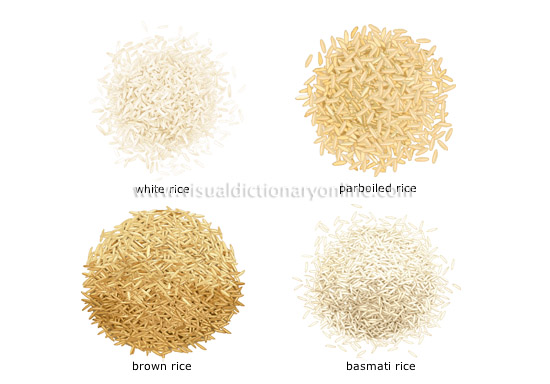 17
Εισαγωγικά, σημασία σιτηρών
Προδιαγραφές ποιότητας ρυζιού (1 από 2)
Απουσία οσμής, αλλοιώσεων, απόλυτα καθαρό, απαλλαγμένο από κάθε ξένη ύλη,
Να μην περιέχει σπασμένους κόκκους σε ποσοστό ανώτερο του 5% και του 3% κατώτερο του μισού των κόκκων,
Να έχει χρώμα λευκό η δε κίτρινη ή άλλη να έχει ελαφρά απόχρωση του 0,5%, 
εκτός της κατεργασμένης ποικιλίας με υδροθερμική κατεργασία η οποία έχει ελαφρά υποκίτρινο χρώμα και να μην περιέχει κόκκινους κόκκους ή κόκκινες ραβδώσεις σε ποσοστό ανώτερο του 3%.
18
Εισαγωγικά, σημασία σιτηρών
Προδιαγραφές ποιότητας ρυζιού (2 από 2)
Να μην περιέχει άγουρους ή πράσινους κόκκους σε αναλογία μεγαλύτερη του 2-3%.

 Να μην περιέχει υγρασία >15%.

Στην συσκευασία του ρυζιού πρέπει να δηλώνεται η ποιότητα του (δεύτερης, τρίτης).

Πρόσθετες ύλες: μονό ή διγλυκερίδια λιπαρών οξέων Ε471, πυριτικά.
Εισαγωγικά, σημασία σιτηρών
19
Επεξεργασία του ρυζιού (1 από 5)
Το ρύζι κατά την συγκομιδή του περιέχει περίπου 20% , πρέπει να αποξηρανθεί με αργό ρυθμό για να μην εμφανίσει ρωγμές, οι άλλες κατεργασίες θα πρέπει να γίνονται με τέτοιο τρόπο ώστε να αποφεύγεται το σπάσιμο των κόκκων ρυζιού. 

Δύο κύριες φάσεις στους ορυζόμυλους:
Αποφλοίωση,
Στίλβωση.
20
Εισαγωγικά, σημασία σιτηρών
Επεξεργασία του ρυζιού (2 από 5)
Καθαρισμός,
Αποφλοίωση: λειαντικούς δίσκους στρεφόμενους με διαφορετικές ταχύτητες,
Διαχωρισμός του φλοιού,
Στίλβωση:
H στίλβωση του ρυζιού πρέπει να γίνεται μηχανικά ή με αβλαβείς ανόργανες ή οργανικές ουσίες, κατά τρόπον ώστε μετά την επεξεργασία, το ρύζι να είναι απαλλαγμένο από κάθε υπόλειμμα στιλβωτικού μέσου.
21
Εισαγωγικά, σημασία σιτηρών
Επεξεργασία του ρυζιού (3 από 5)
Κατά τις κατεργασίες του ρυζιού σημειώνεται μεγάλη απώλεια βιταμινών της ομάδος Β, που καθώς βρίσκονται στο φλοιό του ρυζιού, απομακρύνονται με την αποφλοίωση και τη στίλβωση.
Με την υδροθερμική επεξεργασία έχουμε αύξηση της περιεκτικότητας των βιταμινών.
Το υδροθερμικό κατεργασμένο ρύζι (parboiled) θεωρείται σταθερότερο στη συντήρηση λόγω της καταστροφής των λιπασών κατά τη θέρμανση του.
22
Εισαγωγικά, σημασία σιτηρών
Επεξεργασία του ρυζιού (4 από 5)
Υδροθερμική κατεργασία ρυζιού.
Διαβροχή του αναποφλοίωτου ρυζιού σε νερό θερμοκρασία 80ο C επί μερικές ώρες, ακολουθούμενη από κατεργασία με ατμό και τελική ξήρανση.
Έχουμε διάχυση των βιταμινών και των ανόργανων αλάτων από τα εξωτερικά στρώματα του αναποφλοίωτου ρυζιού προς το ενδοσπέρμιο. 
Με τον τρόπο αυτό η απώλεια θρεπτικών συστατικών κατά την στίλβωση γίνεται μικρότερη, οι κόκκοι του ρυζιού σκληρότεροι και σπάζουν δυσκολότερα ενώ μεγάλο μέρος του αμύλου ζελατινοποιείται.
23
Εισαγωγικά, σημασία σιτηρών
Επεξεργασία του ρυζιού (5 από 5)
Το ρύζι πρέπει να είναι πλήρως επεξεργασμένο (λευκασμένο) με στίλβωση για τον αντιστοιχούντα σε κάθε ποικιλία εμπορικό τύπο.

π.χ. «γλασσέ» για τις στρογγυλόσπερμες ή μικρόκαρπες και

«καρολίνα» για τις μακρόκαρπες ή μεσόκαρπες ποικιλίες.
24
Εισαγωγικά, σημασία σιτηρών
Τέλος Ενότητας
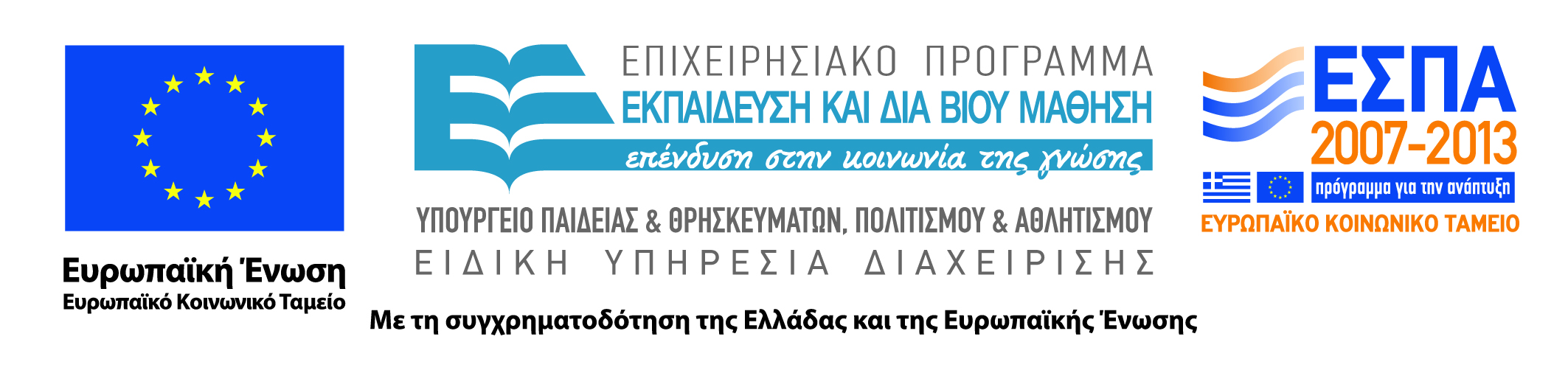 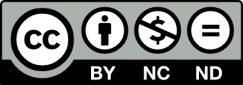